《口语交际：商量》反思与重建

新北区浦河实验学校叶建雅
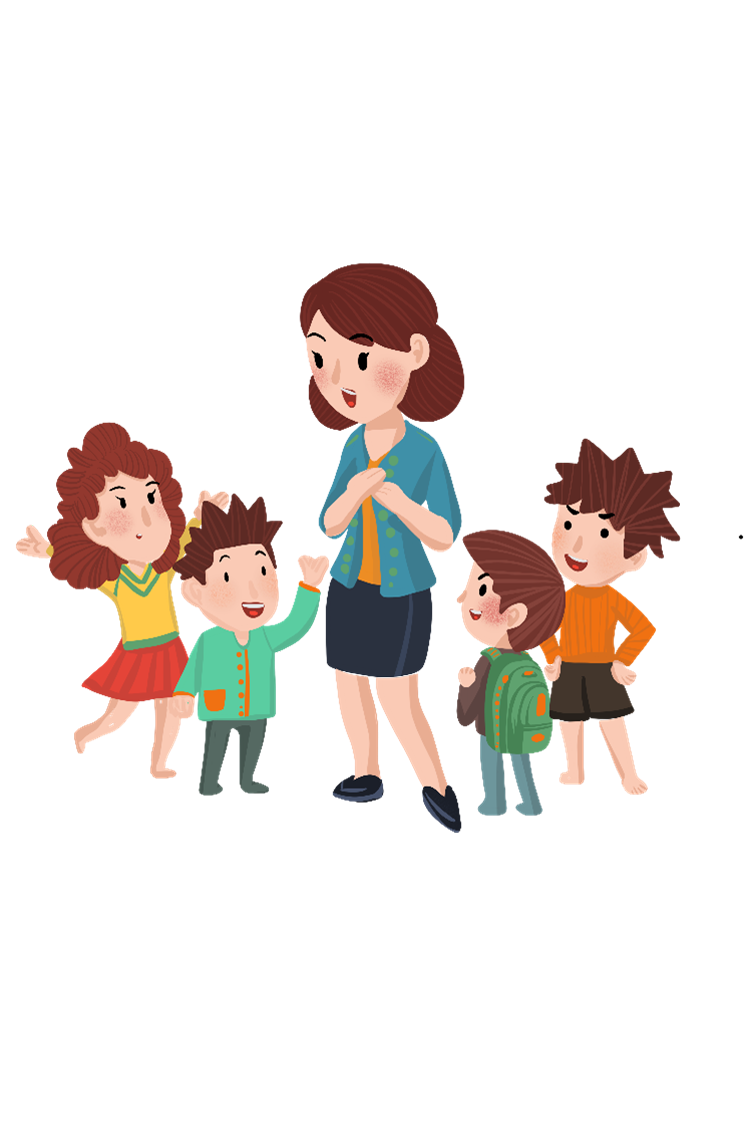 《商量》是新教材部编版小学语文二年级上册课文第四单元口语交际的主题内容，本次口语交际借助和创造贴近学生生活的交际场景，调动学生的生活经验，要求学生在会礼貌用语的基础上，学会用商量的语气有礼貌沟通，清楚地表达自己的想法，试着自己解决问题；意见不同也不勉强他人，要表示理解和感谢。课程皆在让学生在具体的情境中培养口语交际的能力，增强口语表达的能力，学会分析、归纳、评价的思维方法。
语文新课标第一学段表达与交流中明确要求学生要做到能认真听他人讲话，努力了解讲话的主要内容。与他人交谈，态度自然大方，有礼貌。积极参加讨论，敢于发表自己的意见。      基于此，本课口语交际的教学目标设计为以下几点： 
1.能用商量的语气和别人商量事情。
2.商量时，能说清楚自己的想法。
3.在交际的过程中，学会倾听，礼貌地回应。
本次口语交际中，借助贴近学生生活的交际场景引出话题，调动学生的生活经验和情感体验，尝试自己解决问题。结合示例，提示与人商量事情的几点注意事项，希望学生能够用恰当的语气，有礼貌地沟通，清楚地表达自己的想法，意见不同时不勉强他人。这是学生在商量过程中应用表现出来的能力和态度。最后提供了几个情境供学生练说。       基于文本的特点，在上次的教学中我设计了同学挑战赛、家人挑战赛、陌生人挑战赛三个环节，进行商量小达人的竞赛。
一、小组合作，共同生长
    在口语教学实践中，要充分利用小组学习方式，让学生之间能够多交流、多讨论，根据教学内容组织开展角色扮演活动，组织开展口语演讲比赛等活动，在活动过程中教师要适时指导学生表达时的用词、语气、情感、动作等，使学生体验到不同表达的效果，从而潜移默化地引导学生掌握口语交际的方式和技巧。不光要设计问题让同学们练习一对一、一对多的商量，还可以设计一个大问题，例如：六一儿童节快到了，班级要排演一个节目，请大家一起出出主意。
二、多维表达，关注思维。
      在学生进行表达时只有从多维角度及进行评价，例如：言行有礼、想法说清、原因说明、是否使用商量的语气、能否表达谢意、理解他人、再想办法等等。心理学认为：语言是思维的外壳 ，思维是语言的内核 ，两者相互依存。思维的发展与语言的表达有着密切的关系。人们思维的结果，认识活动的都是通过语言表达出来；反过来，语言的磨炼也将促使思维更加精确、合理。提高学生的口语表达能力，让学生把自己的想法、观点能够清晰、准确、有逻辑的传达给别人，无疑对学生思维的敏捷性、缜密性是极为有利的。
再完美的课堂都有遗憾之处，本课学生自由交流的场面较为混乱。经过与小伙伴们的沟通我更加认识到要让学生在多元互动中完成交际，达到目标，在小组展示，为学生创设生活中真实情景，调动积极性，让学生学以致用。